學習講座—數學科
分享內容:
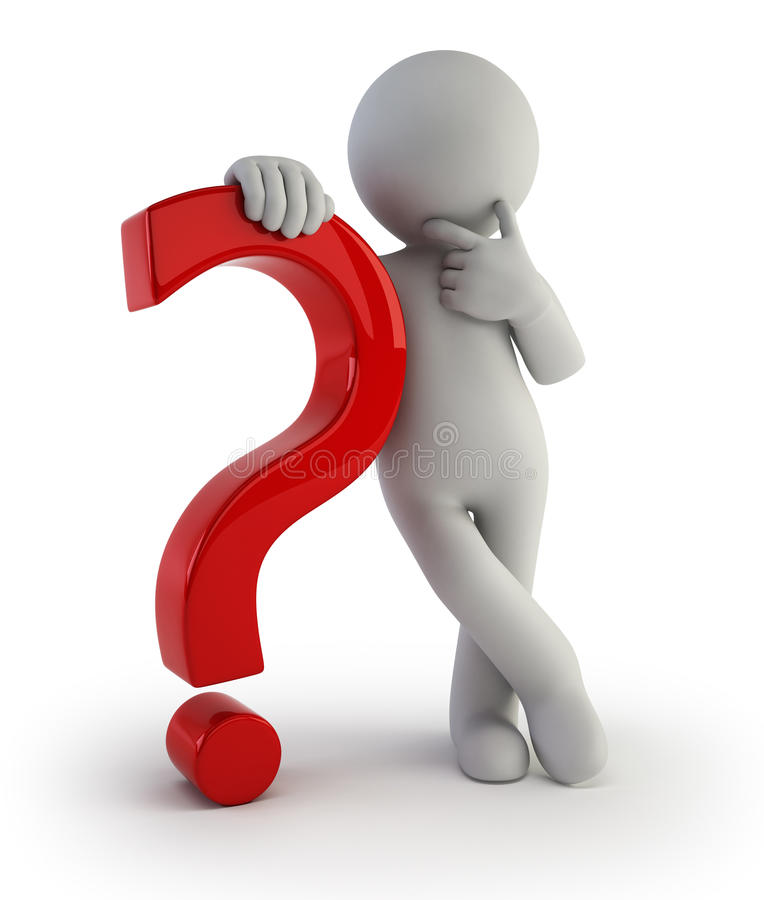 1.排除障礙
2.常見的學習問題
3.筆記內容
4.解題方向
5.經驗分享
排除障礙
1. 先把觀念弄清楚
勇敢的去提問(同學、老師、微笑小天使)
2.數學不用死背，但需要記憶
寫下自己看得懂的筆記
3.要有複習的習慣
數學是工具，熟能生巧
4. 寫題目遇到不會的，別先看解答
先回去弄懂定義和觀念的部分
5.考卷、作業錯的要確實訂正
加強觀念的印象和思考方式
6.別被公式限制住了
觀念清楚比記公式重要
常見的學習問題
Q:算好多題目了，也有背公式ㄚ…
    但還是考不好
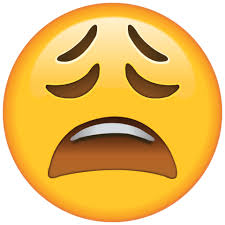 A:要學的是邏輯思路和方法!!
Q:高中和國中的落差好大…
 覺得很沒有自信
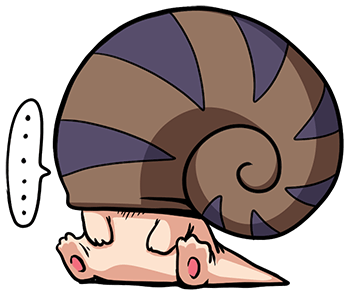 A: (1)訂一個合理的目標
    (2)跟著認真的背影
筆記內容
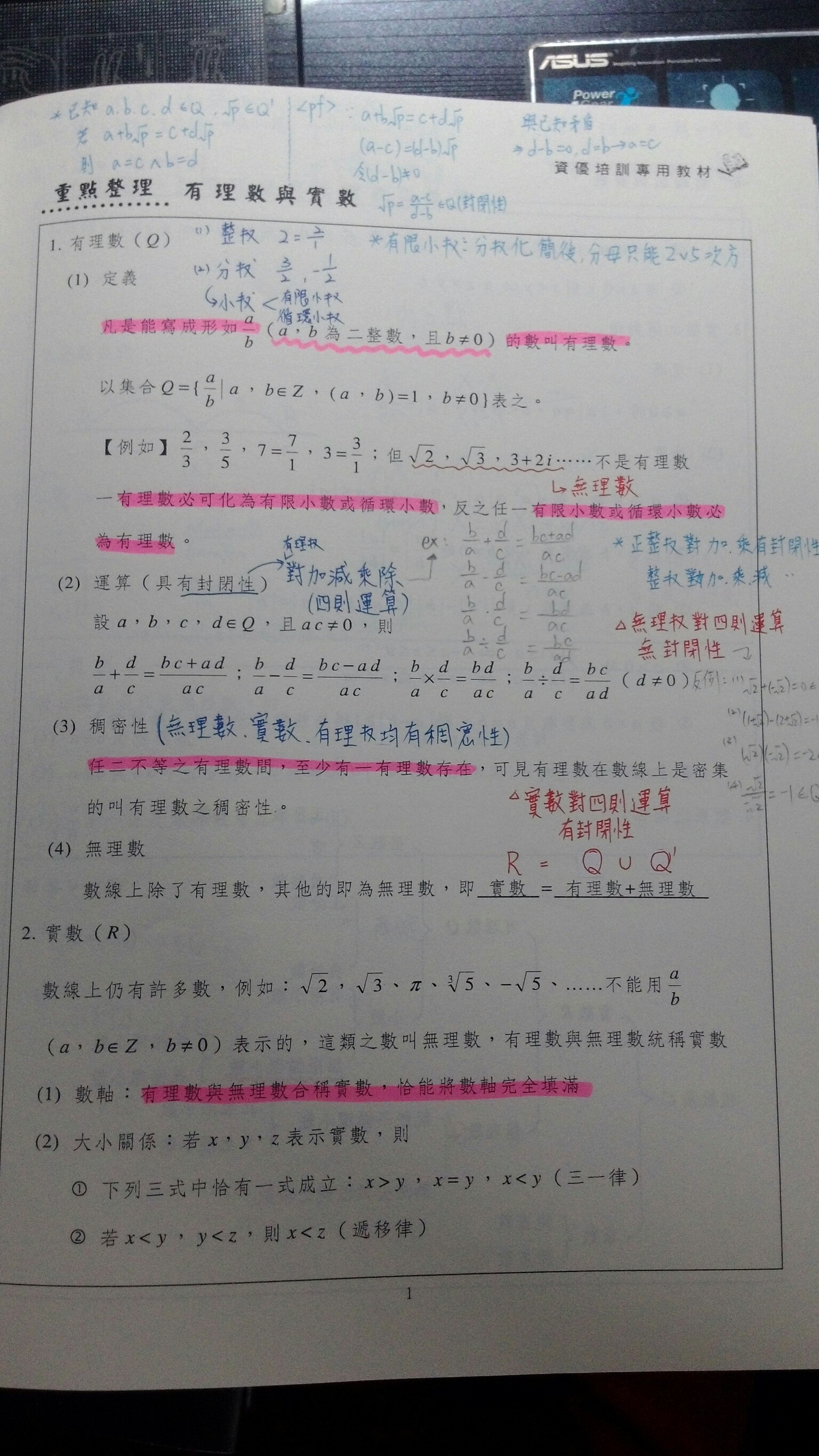 筆記內容
1.用多種顏色標明重點
2.版面要清楚
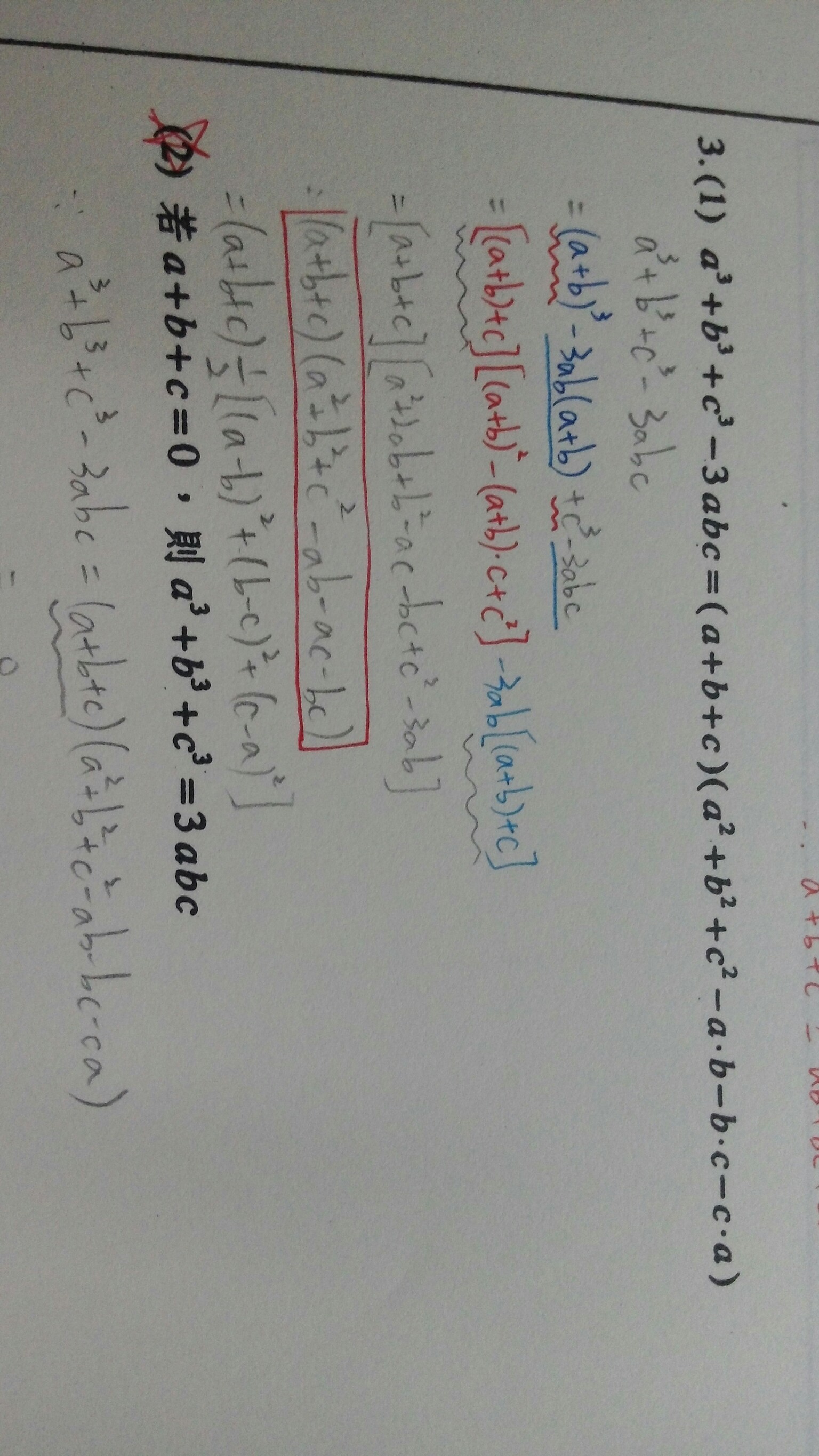 筆記內容
1.過程自己再證明一次
2.用顏色區分容易寫錯的地方
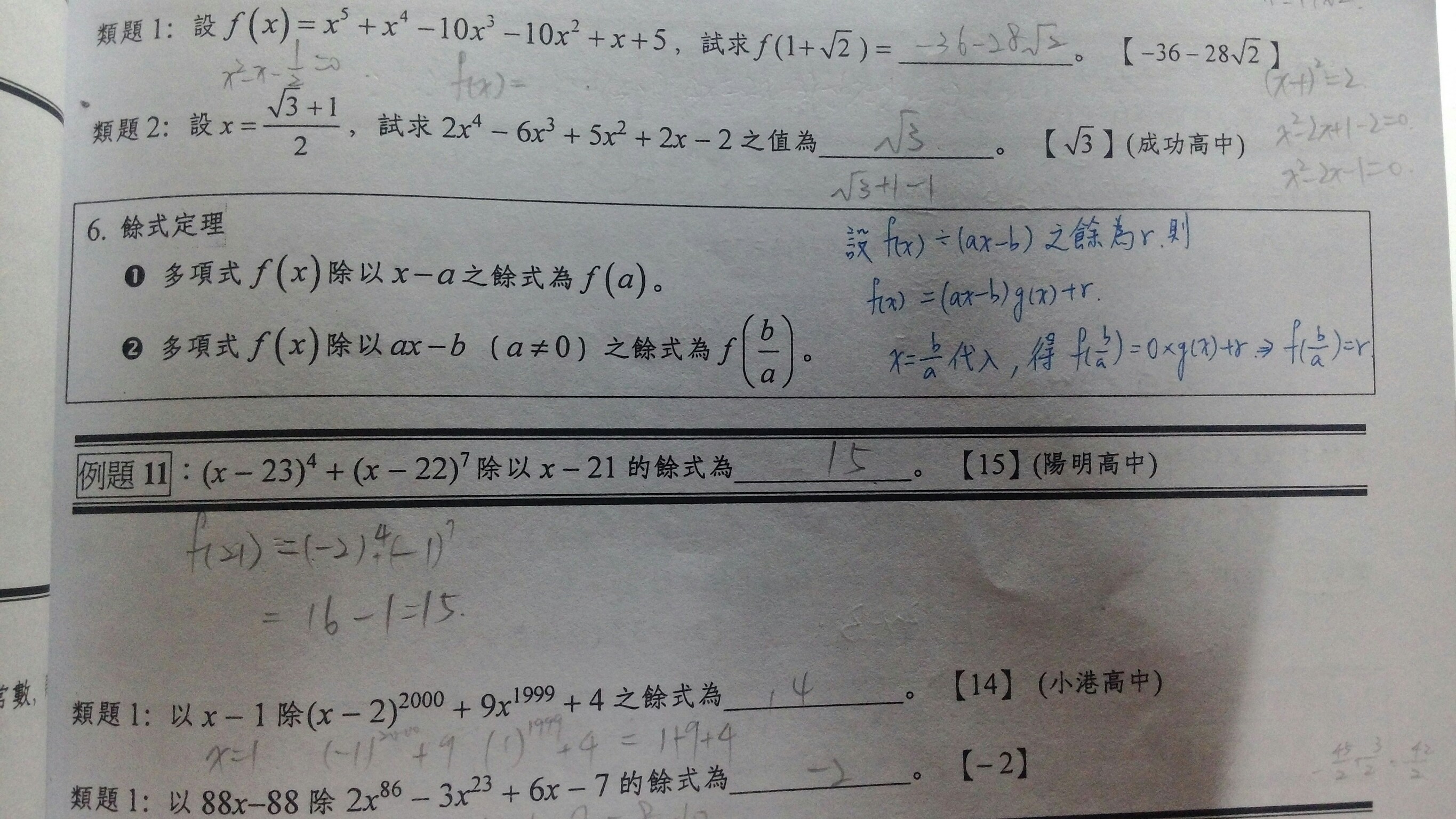 筆記內容
把看不懂的中文化成符號
          ((幫助理解))
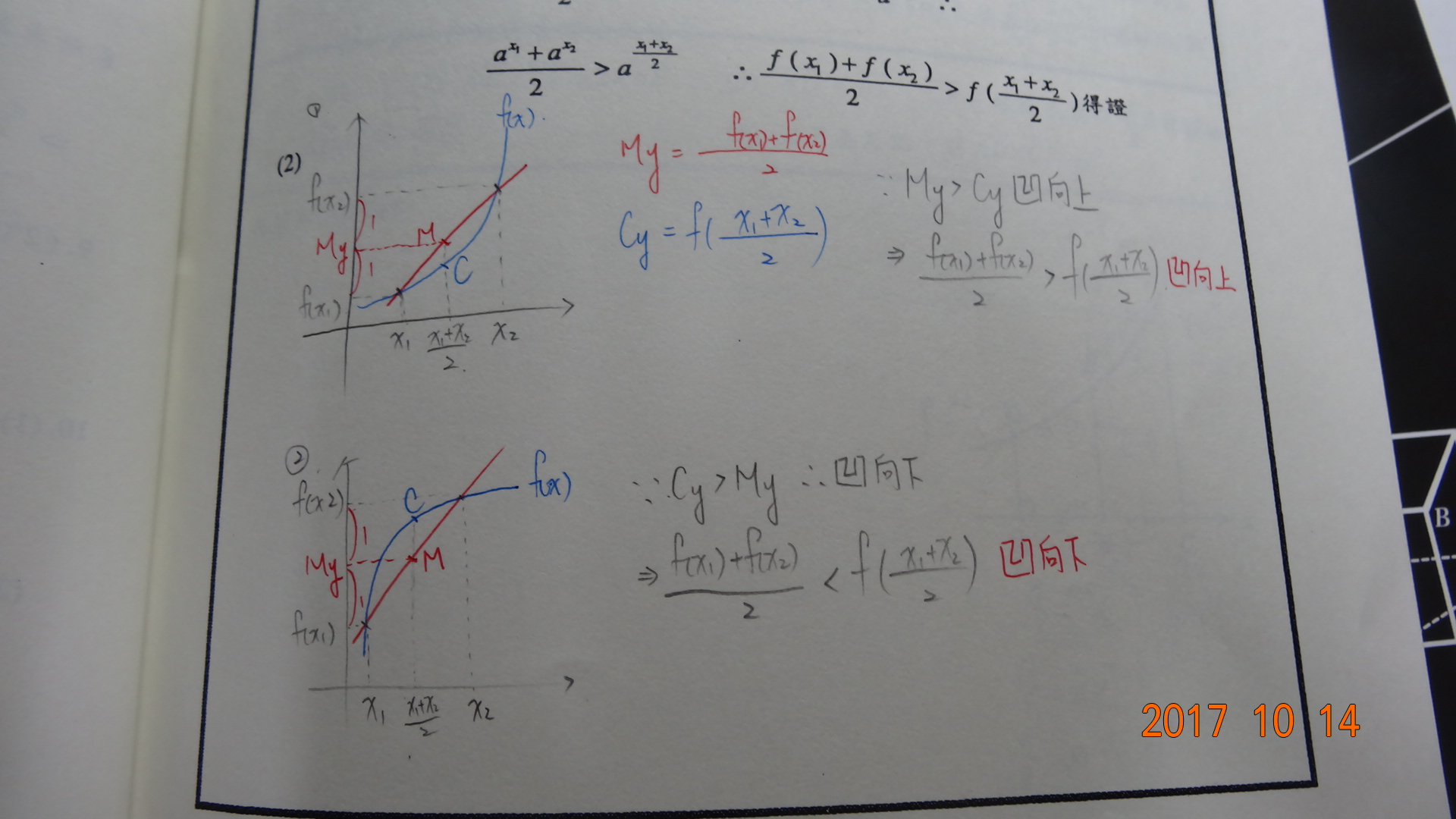 筆記內容
把看不懂的概念畫成圖形
          ((幫助理解))
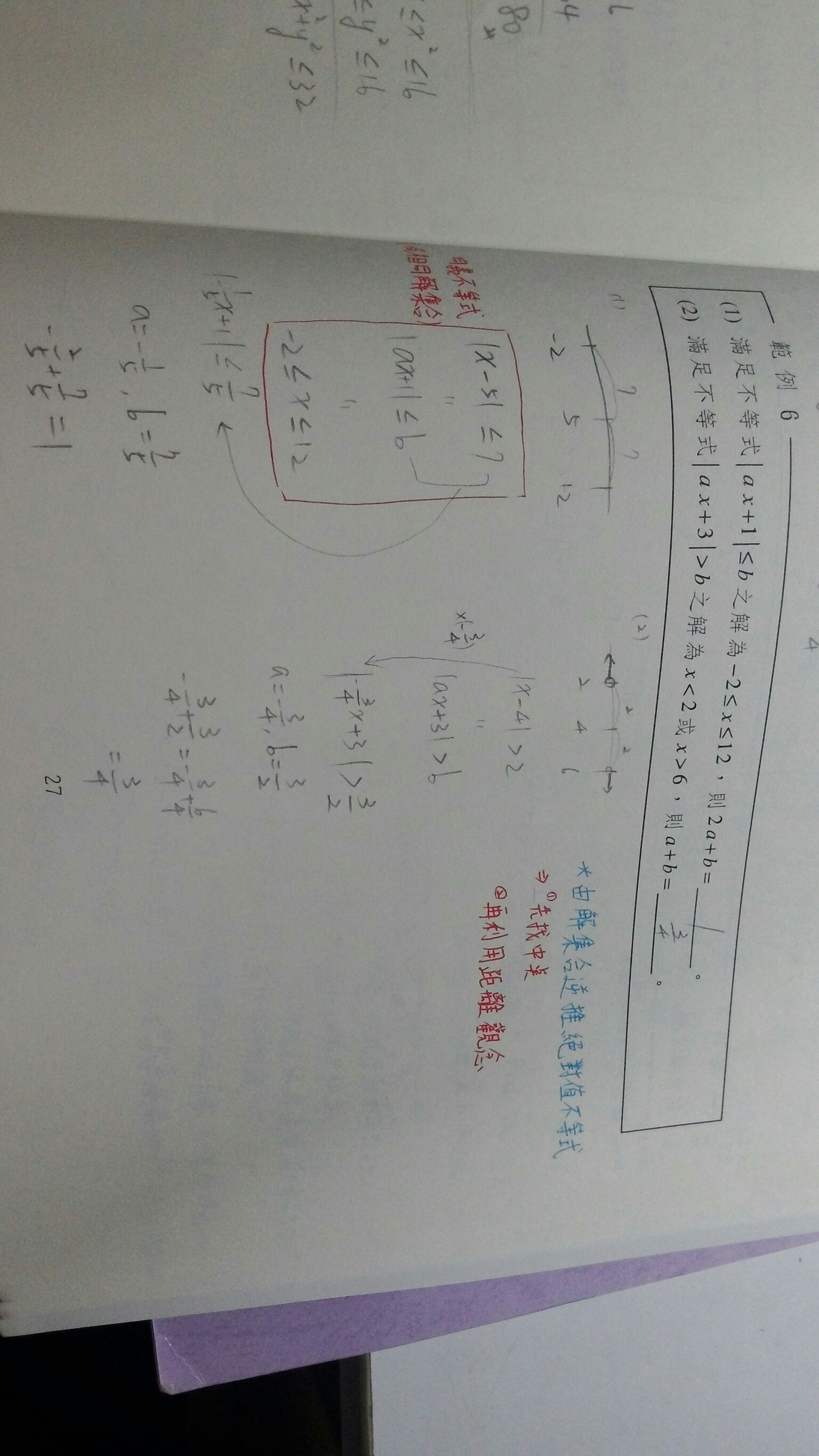 筆記內容
寫下題型的思考方向
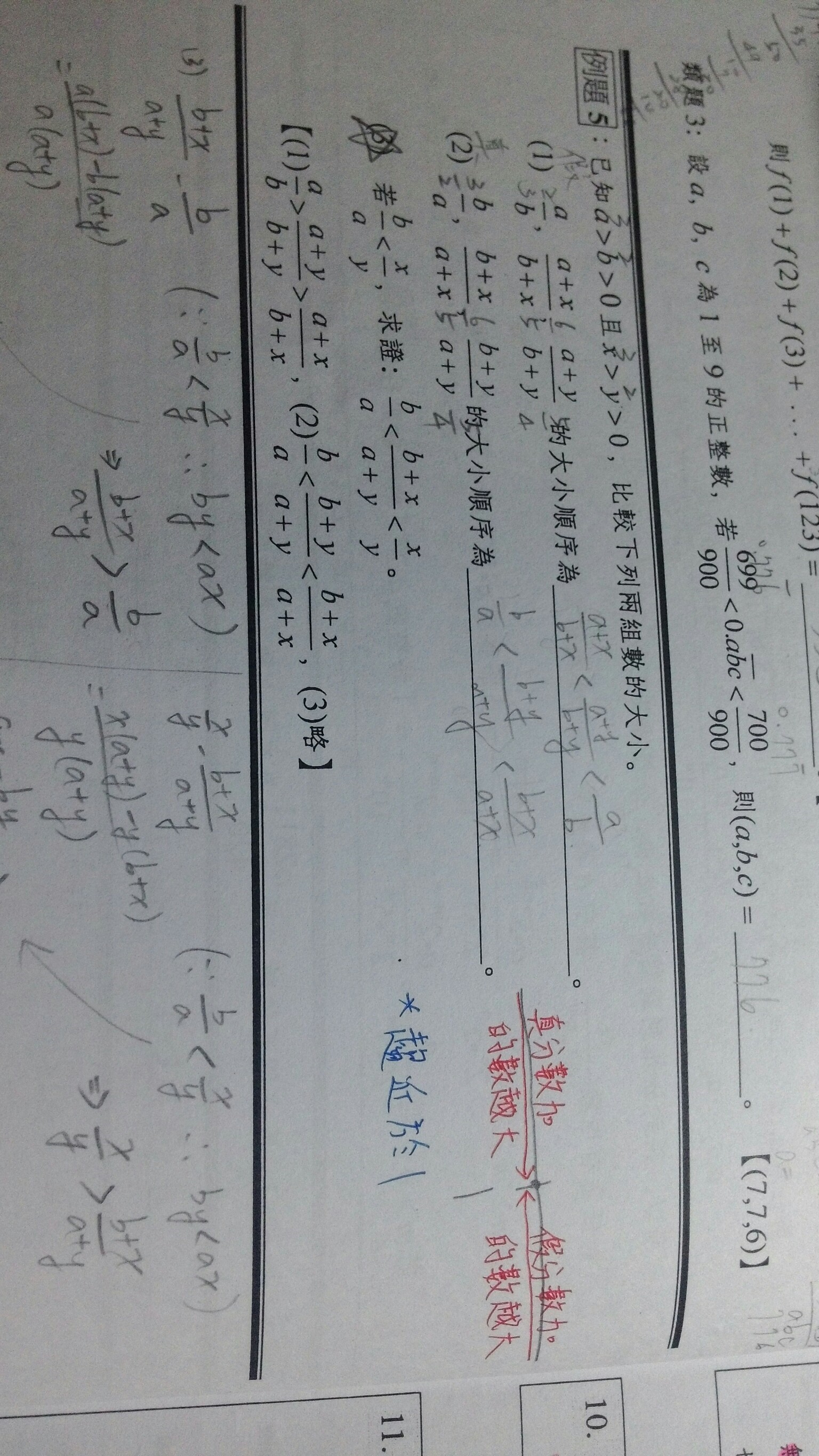 筆記內容
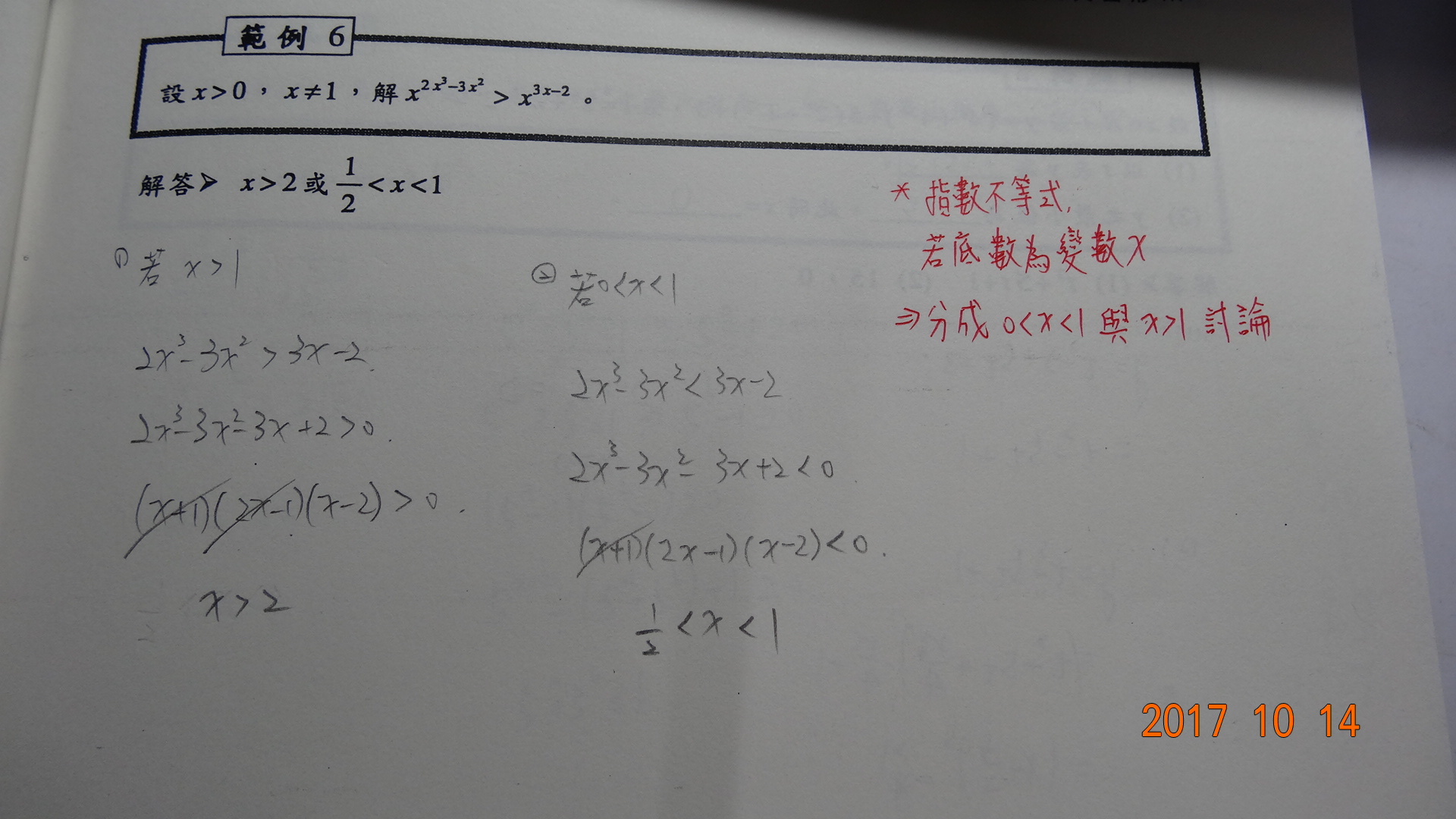 筆記內容
解題方向
解題方向
1.從問題逆推，注意題目條件
2.觀念要活用
3.小心計算過程(粗心真的很嘔….
例題1.
下列選項哪些正確? (段考多選第5題)
(1)多項式單項函數必過(0,0)      
(2) ƒ(x)=x²-∣x∣為偶函數    
(3)偶函數不可能為遞增函數     
(4)若函數不是奇函數，則為偶函數   
(5)可能有函數同時為奇函數又是偶函數
解析1.
(1)多項式單項函數必過(0,0)
反例:常數函數  y=2   (X)
(2) ƒ(x)=x²-∣x∣為偶函數
偶函數對稱y軸          (O)
(3)偶函數不可能為遞增函數
水平線是遞增函數 也是遞減函數
(X)
解析1.
(4)若函數不是奇函數，則為偶函數
一個偶函數和一個奇函數的相加不會是奇函數也不會是偶函數；如x + x2      (X)
(5)可能有函數同時為奇函數又是偶函數
X軸     (O)
例題2.
設實數a、b、c、α、β，且α+β=2
，已知二次函數ƒ(x)=ax²+bx+c的圖形通過點(0,-2)且與x軸不相交
；又對任意實數t而言，ƒ(-t+ α)= ƒ(t+ β)恆成立，則下列選項哪些正確?
(1)a>0    (2)a+b>0    (3)a+c<b    (4)b²+4ac<0    (5)ƒ(-1)>ƒ(4)
解析2.
設實數a、b、c、α、β，且α+β=2
，已知二次函數ƒ(x)=ax²+bx+c的圖形通過點(0,-2)且與x軸不相交
；又對任意實數t而言，ƒ(-t+ α)= ƒ(t+ β)恆成立，則下列選項哪些正確?
由題目可以判斷出:

    1.將(0,-2)代入可得c為-2

    2.因為與x軸不相交，可知a是負的，且b²-4ac<0 

    3. ƒ(-t+ α)= ƒ(t+ β)函數值相同為對稱關係
        對稱軸為x=(-t+ α+t+ β) ÷2=1
解析2.
(1)a>0
a<0     (X)
(2)a+b>0
ƒ(x)=ax²+bx-2
      =a(x-1)²+k
      =ax²-2ax+a+k
(O)
a+b=a-2a=-a>0
(3)a+c<b
a+c皆為負數，b為正數   (O)
解析2.
(4)b²+4ac<0
b²-4ac<0     (X)
對稱軸為x=1，且此函數開口向下，
ƒ(-1)>ƒ(4)        (O)
(5)ƒ(-1)>ƒ(4)
經驗分享
學習歷程分享
1.課前預習（掌握學習方向，更快吸收新知識）
2.如何複習（額外選擇一本適合參考書） 
3.小考如何準備（有規律性的完成該階段練習）
4.大考前做概念性統整
5.善用網路資源
推薦參考書
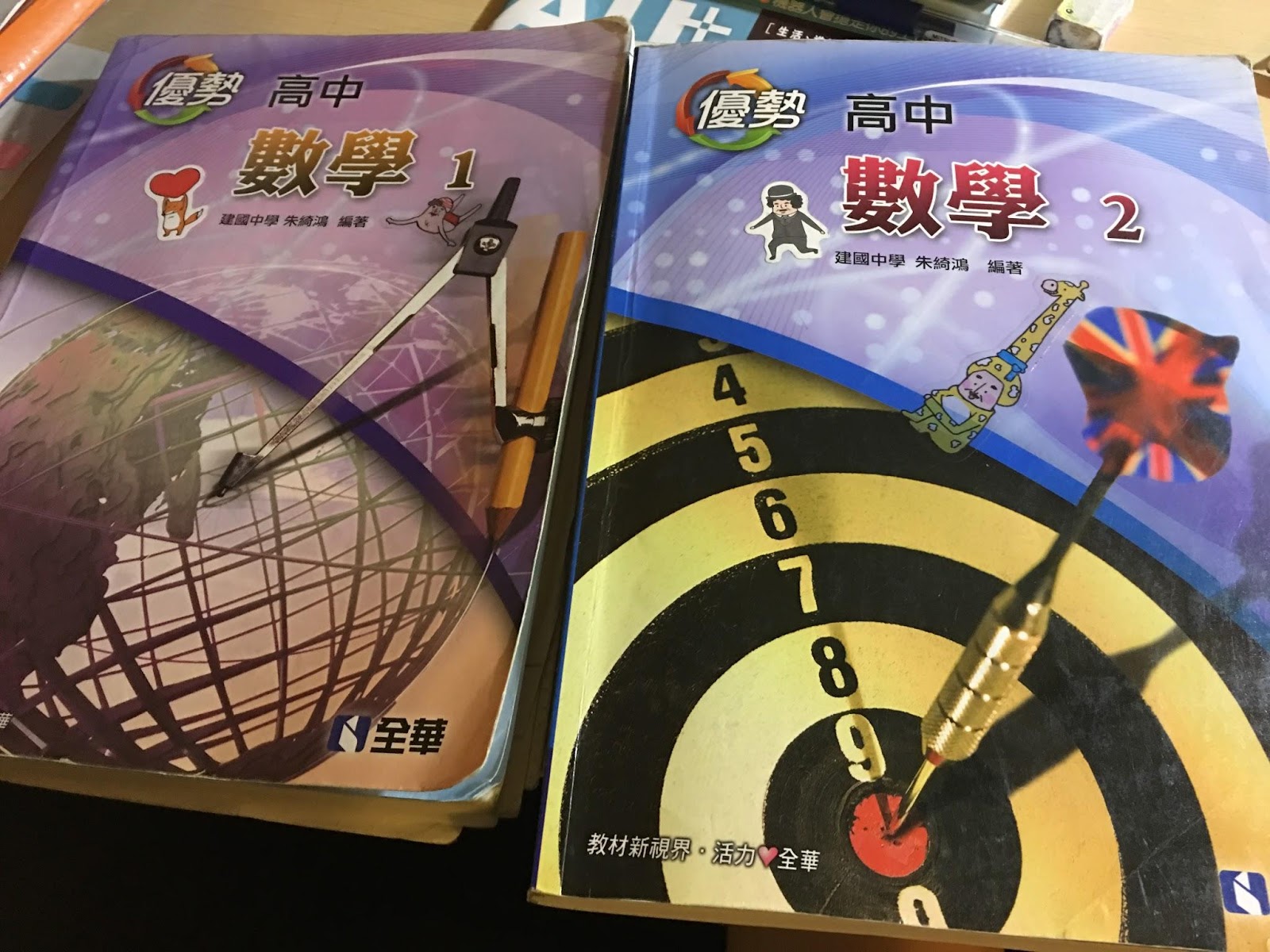 補習這件事
補習不一定是必要的
既然補習就善用資源，也要認真上課
當作是一種投資吧~~有努力才有機會
時間規畫
作息盡量正常
利用空閒的時間，提前完成作業
別段考前才開始複習
該讀書就認真讀書，該玩就認真玩，活在當下!~~
信心喊話：
克服它就是你的了!!

有恆心，找到對的方法，成功就在不遠處~

加油加油加油!!!
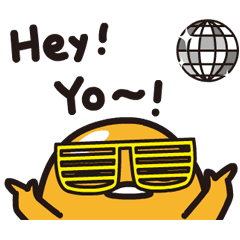 Thanks!
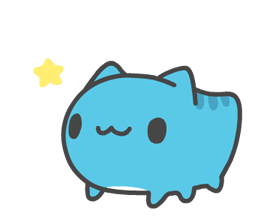